Vraag 1: Van welk woord is kunst afgeleid?a./ Kunnen.b./ Kunsten.c./ Kunstenaar.
Vraag 2: Welk is het meest verkochte boek ter wereld?a./ Ons kookboek van de      boerinnenbond.b./ De Bijbel.c./ De encyclopedie.
Vraag 3: Wat is een fresco?a./ Een muurschildering.b./ Een ijsje.c./ Een nog nat schilderij.
Vraag 4: Waar werd Vincent van Gogh geboren?a./ Nederland.b./ België.c./ Denemarken.
Vraag 5: Hoe heet dit bekende schilderij?a./ De Maria Lisa.b./ De Mona Lisa.c./ De Mona Mariana.
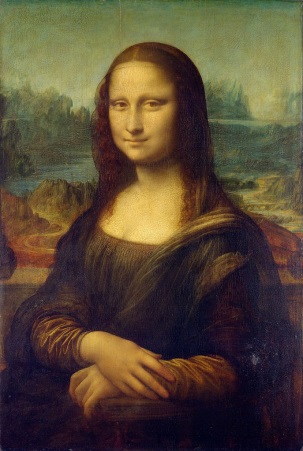 Vraag 6: Welke mensen schilderde Rubens het liefst?a./ Magere vrouwen.b./ Mollige vrouwen.c./ Mannen.
Vraag 7: Hoe heet het opmerkelijk grote monument in Parijs?a./ De Notre Dame.b./ De Eiffeltoren.c./ Kasteel van Versailles.
Vraag 8: Wat is de naam van dit schilderij?a./ Het laatste Avondmaal.b./ Samen eten.c./ Eerlijk delen.
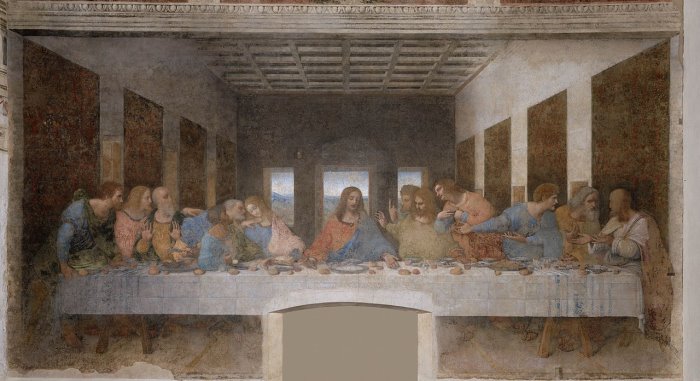 Vraag 9: Hoe heet de ‘spuitbussenkunst’ die je vaak op treinen, bruggen en verlaten gebouwen ziet?a./ Moderne kunst?b./ Spuitbuskunst.c./ Graffiti.
Vraag 10: Waar staat het schilderij van Mona Lisa?a./ In Parijs.b./ In Londen.c./ In Brussel.
Vraag 11: Hoe heet het grootste museum ter wereld?a./ Het Louvre.b./ Het MAS.c./ Het Rubenshuis.
Vraag 12: Wat betekend expressionisme?a./ Kunst zonder emotie.b./ Een persoonlijke en      directe uiting van emoties.c./ Kunst met je gelaat.
Vraag 13: Wat is de voornaam van Rubens?a./ Peter Paul.b./ Johan Paul.c./ Jozef Paul.
Vraag 14: Wat deden de gebroeders Grimm?a./ Met de mond schilderen.b./ Beeldhouwen.c./ Sprookjes schrijven.
Vraag 15: Wie is deze schilder?a./ Leonardo Da Vinci.b./ Rubens.c./ Van Gogh.
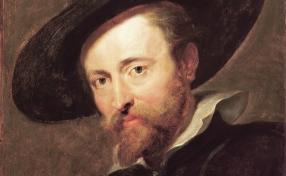 Vraag 16: Uit welk land is Picasso afkomstig?a./ Duitsland.b./ Zweden.c./ Spanje.
Vraag 17: Valt architectuur ook onder kunst?a./ Ja.b./ Neen.c./ Hangt van het ontwerp      af.
Vraag 18: Wat is een triptiek?a./ Een schilderij aan de      ingang van de kerk.b./ Een schilderij dat uit 3      panelen bestaat.c./ Een schilderij dat door de       voeten beschilderd is.
Vraag 19: Hoe heet het standbeeld in de haven van New York?a./ De vrijheidsfakkel.b./ De doornenkroon.c./ Het vrijheidsbeeld.
Vraag 20: Waar werd Rubens geboren?a./ Duitsland.b./ België.c./ Nederland.
Vraag 21: Welke Nederlandse schilder pleegde zelfmoord?a./ Piet Mondriaan.b./ Vincent Van Gogh.c./ Kees Van Dongen.
Vraag 22: Waar ligt het             ‘Winterpaleis’?a./ Sint Petersburg.b./ Stockholm.c./ Moskou.
Vraag 23: Wie schilderde het bekende schilderij ‘De Nachtwacht’?a./ Rubens.b./ Rembrandt.c./ Picasso.
Vraag 24: Hoe heet de beroemde Engelse balletdanseres uit de jaren 50?a./ Margot Fonteyn.b./ Elke Fransen.c./ Kyara Von Bossen.
Vraag 25: Wie was de patroonheilige van de schildersgilde?a./ Sint-Jozef.b./ Sint-Karel.c./ Sint-Lucas.
Vraag 26: Welke Franse kunstschilder maakte dit schilderij? a./ Benoit Liberté.b./ Paul Cézanne.c./ Charlie Chaplin.
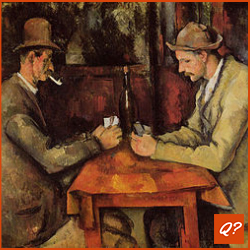 Vraag 27: Wat is abstracte kunst?a./ Kunst zonder      herkenbare voorstelling.b./ Kunst met 2 lijnen.c./ Kunst met stippen.
Vraag 28: Voor hoeveel geld is het duurste schilderij ooit verkocht?a./ 91 miljoen euro.b./ 50 miljoen euro.c./ 20 miljoen euro.
VERBETEREN 
Vraag 1: Van welk woord is kunst afgeleid?a./ Kunnen.b./ Kunsten.c./ Kunstenaar.
Vraag 2: Welk is het meest verkochte boek ter wereld?a./ Ons kookboek van de      boerinnenbond.b./ De Bijbel.c./ De encyclopedie.
Vraag 3: Wat is een fresco?a./ Een muurschildering.b./ Een ijsje.c./ Een nog nat schilderij.
Vraag 4: Waar werd Vincent van Gogh geboren?a./ Nederland.b./ België.c./ Denemarken.
Vraag 5: Hoe heet dit bekende schilderij?a./ De Maria Lisa.b./ De Mona Lisa.c./ De Mona Mariana.
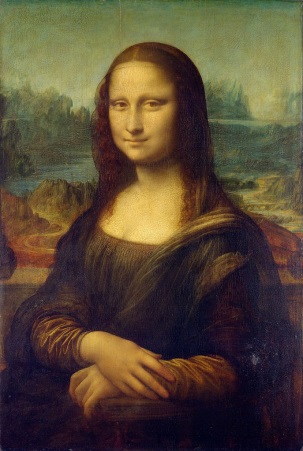 Vraag 6: Welke mensen schilderde Rubens het liefst?a./ Magere vrouwen.b./ Mollige vrouwen.c./ Mannen.
Vraag 7: Hoe heet het opmerkelijk grote monument in Parijs?a./ De Notre Dame.b./ De Eiffeltoren.c./ Kasteel van Versailles.
Vraag 8: Wat is de naam van dit schilderij?a./ Het laatste Avondmaal.b./ Samen eten.c./ Eerlijk delen.
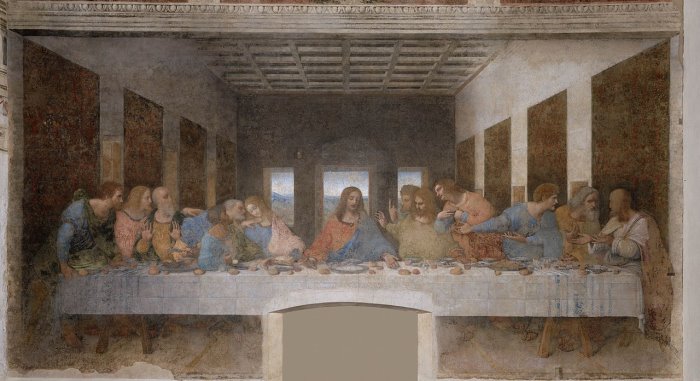 Vraag 9: Hoe heet de ‘spuitbussenkunst’ die je vaak op treinen, bruggen en verlaten gebouwen ziet?a./ Moderne kunst?b./ Spuitbuskunst.c./ Graffiti.
Vraag 10: Waar staat het schilderij van Mona Lisa?a./ In Parijs.b./ In Londen.c./ In Brussel.
Vraag 11: Hoe heet het grootste museum ter wereld?a./ Het Louvre.b./ Het MAS.c./ Het Rubenshuis.
Vraag 12: Wat betekend expressionisme?a./ Kunst zonder emotie.b./ Een persoonlijke en      directe uiting van emoties.c./ Kunst met je gelaat.
Vraag 13: Wat is de voornaam van Rubens?a./ Peter Paul.b./ Johan Paul.c./ Jozef Paul.
Vraag 14: Wat deden de gebroeders Grimm?a./ Met de mond schilderen.b./ Beeldhouwen.c./ Sprookjes schrijven.
Vraag 15: Wie is deze schilder?a./ Leonardo Da Vinci.b./ Rubens.c./ Van Gogh.
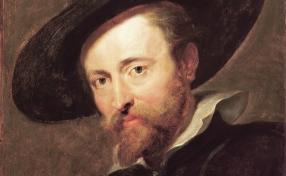 Vraag 16: Uit welk land is Picasso afkomstig?a./ Duitsland.b./ Zweden.c./ Spanje.
Vraag 17: Valt architectuur ook onder kunst?a./ Ja.b./ Neen.c./ Hangt van het ontwerp       af.
Vraag 18: Wat is een triptiek?a./ Een schilderij aan de      ingang van de kerk.b./ Een schilderij dat uit 3      panelen bestaat.c./ Een schilderij dat door de       voeten beschilderd is.
Vraag 19: Hoe heet het standbeeld in de haven van New York?a./ De vrijheidsfakkel.b./ De doornenkroon.c./ Het vrijheidsbeeld.
Vraag 20: Waar werd Rubens geboren?a./ Duitsland.b./ België.c./ Nederland.
Vraag 21: Welke Nederlandse schilder pleegde zelfmoord?a./ Piet Mondriaan.b./ Vincent Van Gogh.c./ Kees Van Dongen.
Vraag 22: Waar ligt het  ‘Winterpaleis’?a./ Sint Petersburg.b./ Stockholm.c./ Moskou.
Vraag 23: Wie schilderde het bekende schilderij ‘De Nachtwacht’?a./ Rubens.b./ Rembrandt.c./ Picasso.
Vraag 24: Hoe heet de beroemde Engelse balletdanseres uit de jaren 50?a./ Margot Fonteyn.b./ Elke Fransen.c./ Kyara Von Bossen.
Vraag 25: Wie was de patroonheilige van de schildersgilde?a./ Sint-Jozef.b./ Sint-Karel.c./ Sint-Lucas.
Vraag 26: Welke Franse kunstschilder maakte dit schilderij? a./ Benoit Liberté.b./ Paul Cézanne.c./ Charlie Chaplin.
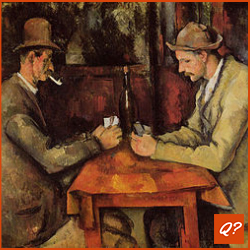 Vraag 27: Wat is abstracte kunst?a./ Kunst zonder      herkenbare voorstelling.b./ Kunst met 2 lijnen.c./ Kunst met stippen.
Vraag 28: Voor hoeveel geld is het duurste schilderij ooit verkocht?a./ 91 miljoen euro.b./ 50 miljoen euro.c./ 20 miljoen euro.